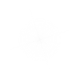 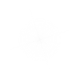 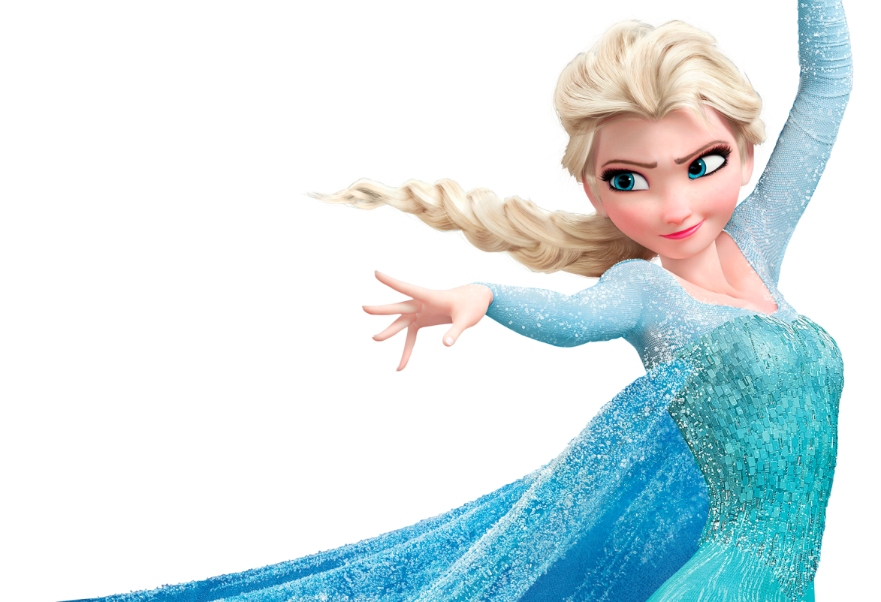 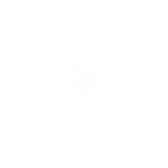 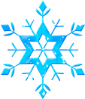 5
MARYORI
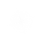 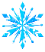 Cumple
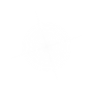 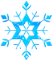 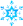 Sábado 15, JUNIO
4:00 pm
Te esperamos en
El salón de fiestas
«SONRISITAS»
AV. LEGUIA #934
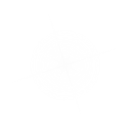 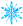 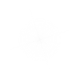 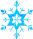 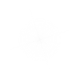 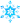 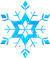 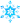 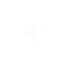 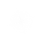 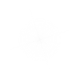 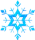 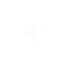 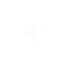 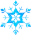 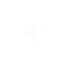 No faltes!
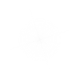 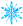 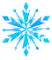 www.megaidea.net